Look at me!
Chapter 6, Book 1A
Longman Welcome to English Gold
About yourself
I am fat.
I have small ears.
I have a big nose.
About yourself
He is short.
He has big ears.
He has small eyes.
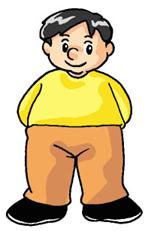 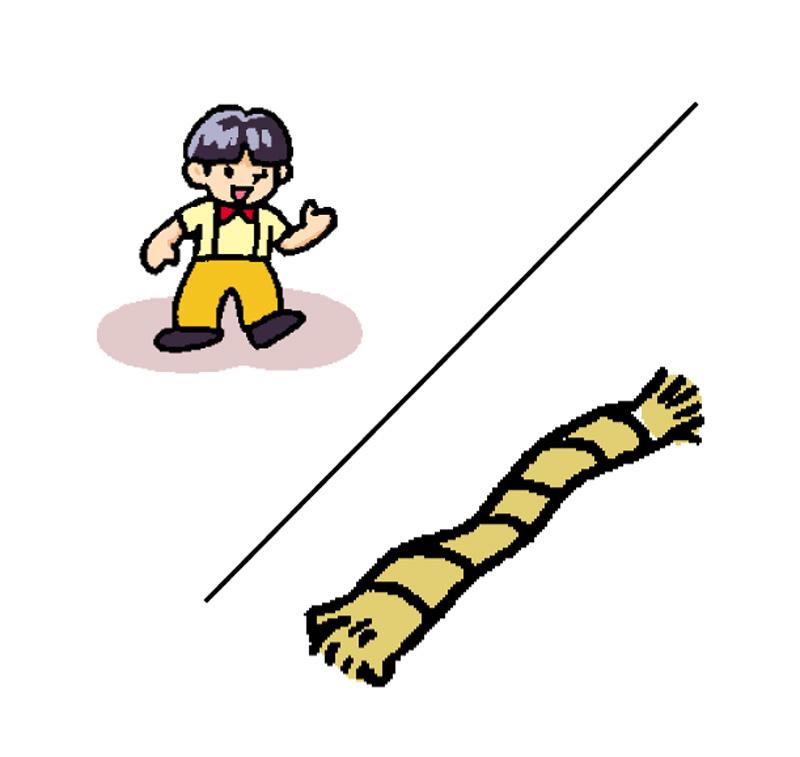 fat.
thin.
tall.
short.
I
am
He
She
is
long
short
big 
small
hair.
I
have
eyes.
ears.
He
She
has
nose.
mouth.
big 
small
a
Describing people
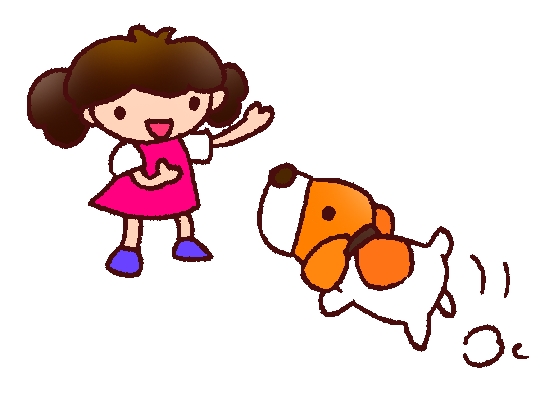 Click the correct words.
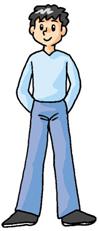 1	I am (tall / short).
2	She is (tall / short).
Click the correct words.
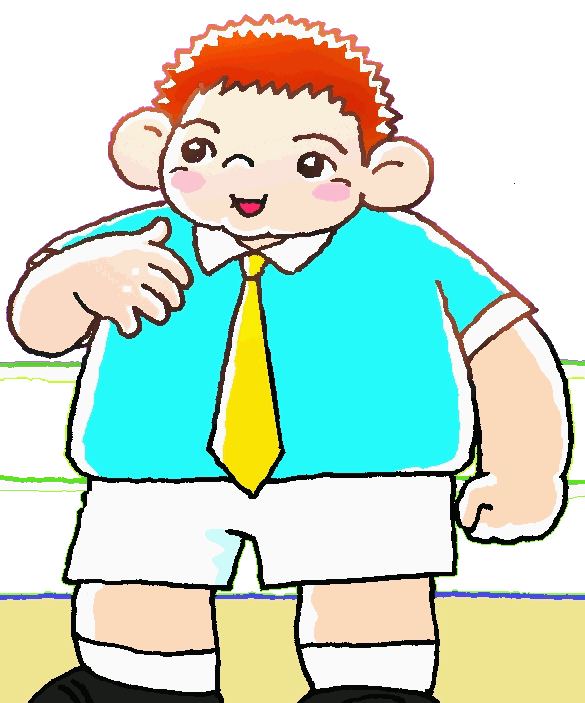 3	I am (fat / thin).
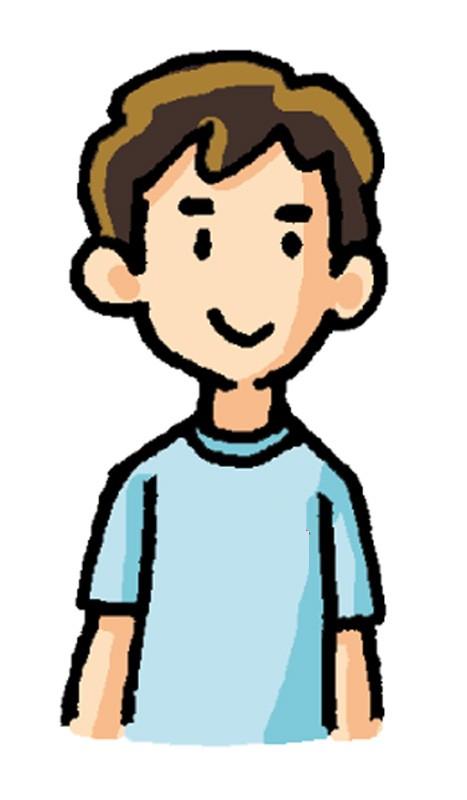 4	He is (fat / thin).
Click the correct words.
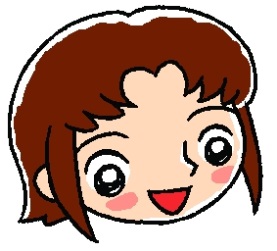 5	She has (big / small) eyes.
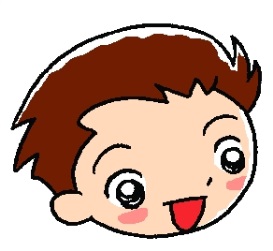 6	He has a (small / big) nose.
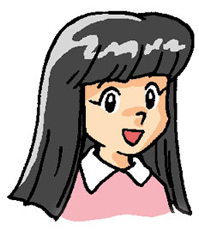 7	She has (long / short) hair.
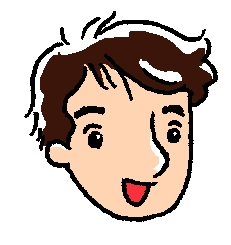 8	He has (big / small) ears.
THE END